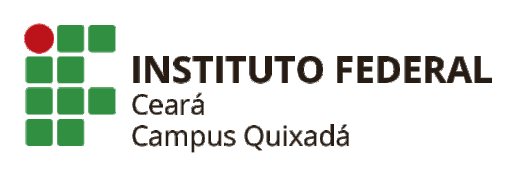 Reunião de Monitoria
Momento com docentes orientadores e monitores
Edital 09/23
12/12/2023
Monitoria – Edital 09/2023
Monitoria – Edital 09/2023
Para iniciar nossa conversa...
Como foi sua experiência como monitor/monitora?
Ações desenvolvidas pela CTP:
Divulgação dos horários dos monitores e monitoras;
 Organização e disponibilização de formulários;
Atendimento e esclarecimento de dúvidas;
 Agendamento de salas para atendimento do monitor.
Ações desenvolvidas pela CTP: Horários divulgados
Lembrete
Início das atividades: 22/08/2023.
Período da monitoria: 04 meses.
RELATÓRIO SEMESTRAL
OBS: Diferenciar na tabela os horários das seguintes atividades, usando as abreviações recomendadas: 
- Assistência aos estudantes na resolução de exercícios e esclarecimento de dúvidas (ATEND). 
- Preparação de atividades teóricas e/ou práticas (PREP). 
- Elaboração de material didático complementar (ELAB).
RELATÓRIO SEMESTRAL
Horário de atividades;
Atividades desenvolvidas;
Número de atendimentos (por mês);
Procura;
Dificuldades;
Autoavaliação.
AVALIAÇÃO DO MONITOR PELO DOCENTE
Desenvolvimento de atividades. 
Fatores:
Responsabilidade;
Planejamento;
Organização;
Relacionamento;
Criatividade/iniciativa.
Sugestões, etc.
Dúvidas?
Obrigada!